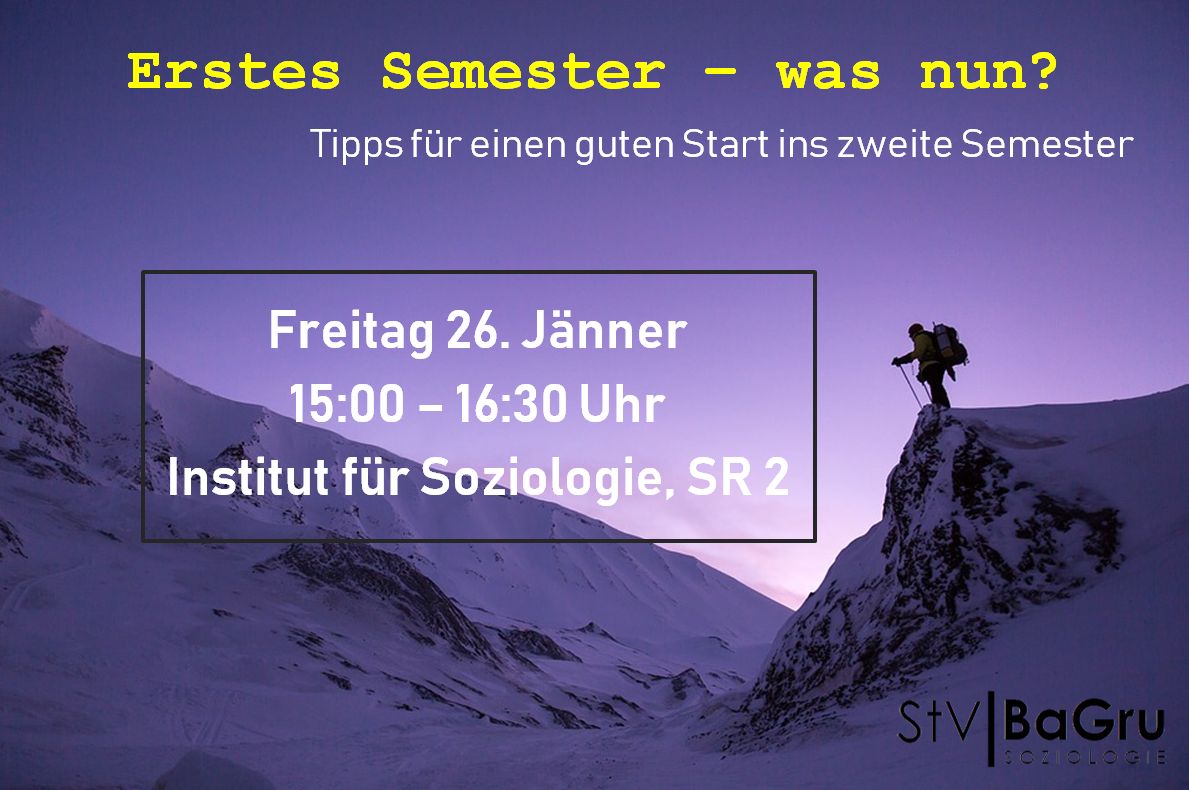 Inhalt
Semesterplanung
Erweiterungscurriculum & Mitbelegung
Leistungsstipendium
Studienabbruch /-wechsel
Semesterplanung
Theorien – T1
Methoden – M1
Anwendungen – A1
Ergänzende Fächer
Theorien
Grundzüge soziologischer Theorien
Klassiker lesen
Methoden
Einführung in die Methoden der empirische Sozialforschung
Einführung in die empirische Sozialforschung
Statistik!!!
Anwendungen
Struktur und Entwicklung der Gegenwartsgesellschaft
Werkstatt/Exkursionen
Ergänzende Fächer
Rechts- und wirtschaftswissenschaftliche Fächer
Werkstatt/Exkursionen
Kommunikative und soziale Kompetenzen
Sozialwissenschaftliches Modul
Erweiterungscurriculum
Vertiefung und/oder Perspektivenerweiterung

Voraussetzung für bestimmte Masterstudiengänge

nach freier Wahl
Erweiterungscurriculum
ERWEITERUNGSCURRICULUM


15 ECTS von Liste
https://slw.univie.ac.at/studieren/erweiterungscurricula/
Erweiterungscurriculum
ALTERNATIVES
ERWEITERUNGSCURRICUModer
ERWEITERUNGSCURRICULUM


15 ECTS von Liste
https://slw.univie.ac.at/studieren/erweiterungscurricula/
15 ECTSvon Liste
15 ECTS nach freier Wahl
Erweiterungscurriculum
ALTERNATIVES
ERWEITERUNGSCURRICUModer
ERWEITERUNGSCURRICULUM


15 ECTS von Liste
https://slw.univie.ac.at/studieren/erweiterungscurricula/
15 ECTSvon Liste
15 ECTS nach freier Wahl
ERWEITERUNGSCURRICULUM
30 ECTS von Liste (als ganzes Paket)
https://slw.univie.ac.at/studieren/erweiterungscurricula/
„MitbelegerIn“
Innerhalb der Uni Wien
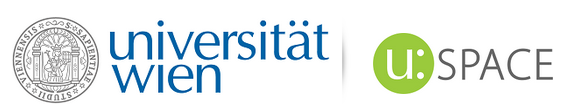 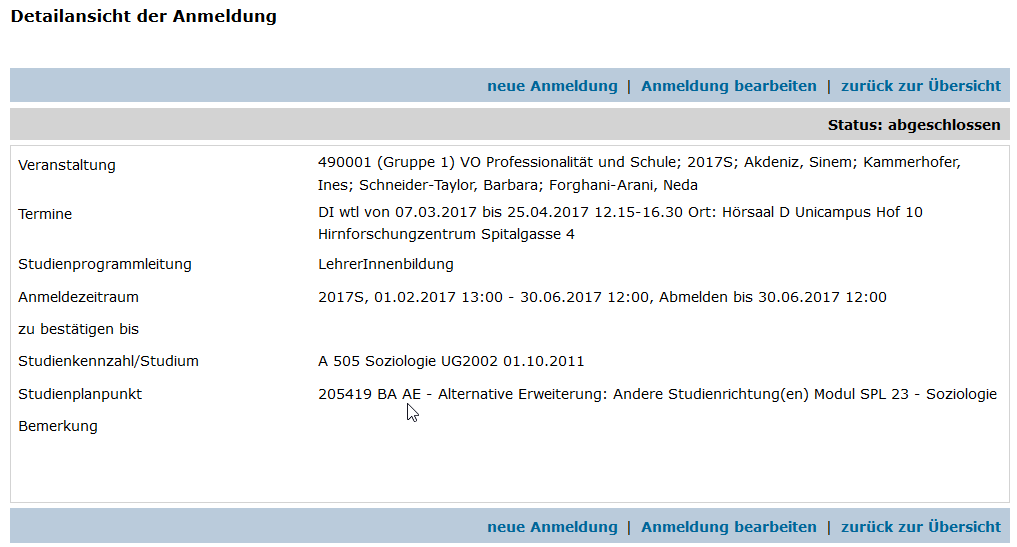 MitbelegerIn
z.B. an der WU
MitbelegerIn
z.B. an der Angewandten
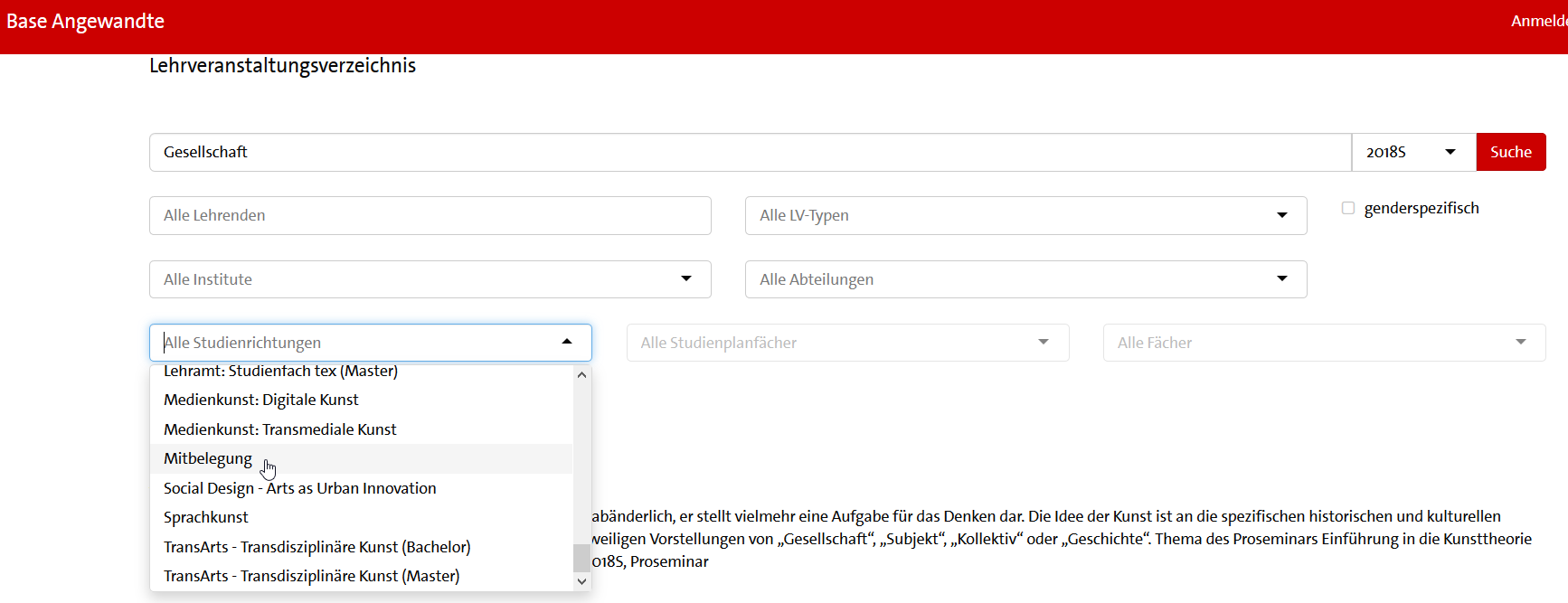 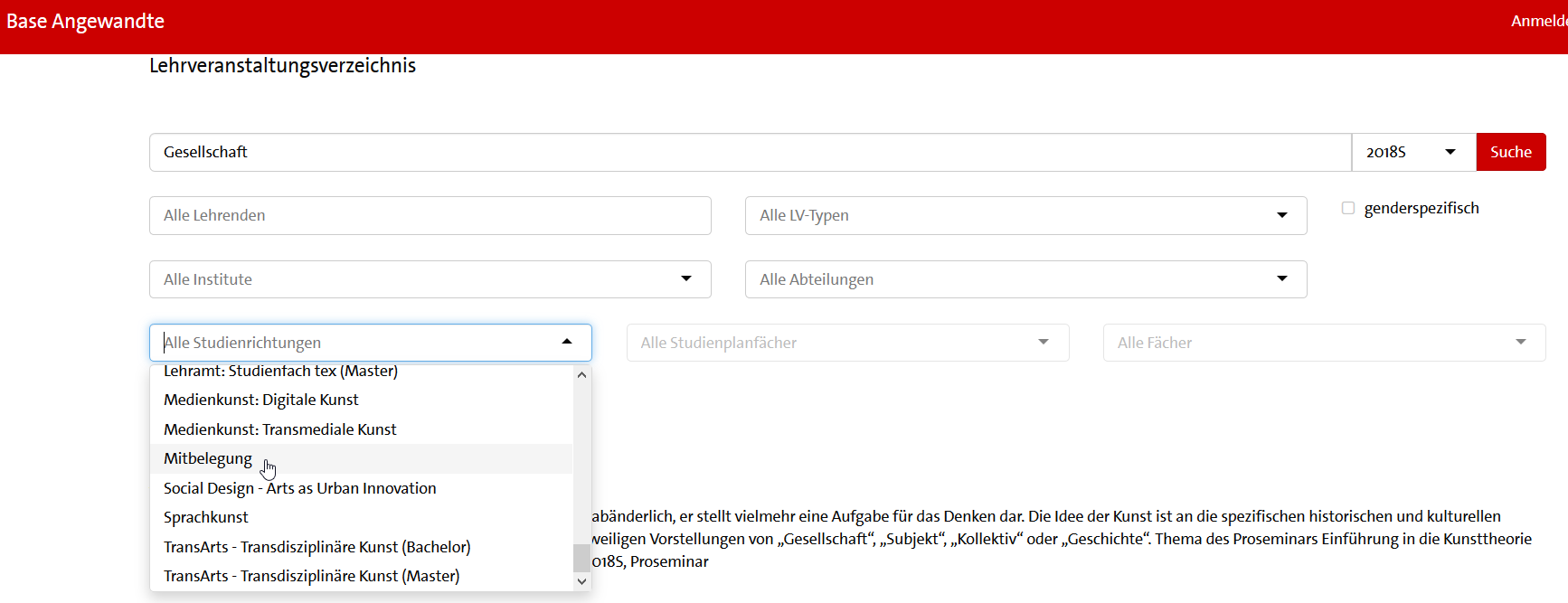 Leistungsstipendium
für 1 Jahr (Oktober – Oktober) für 1 Fach
Notendurchschnitt
mind. 35 ECTS absolviert
Antrag in u:space stellen

http://studienpraeses.univie.ac.at/stipendien/leistungsstipendium-nach-dem-studfg/
Studienabbruch
automatisch:
erfolgreiches Beenden
Nicht-Einzahlung des ÖH-Beitrags
STEOP nach 4. Antritt negativ

https://slw.univie.ac.at/studieren/zulassungsverfahren/abgang-von-der-universitaet/
Studienabbruch
selbst:
E-Mail von u:account-Mail-Adresse an: bachelor.zulassung@univie.ac.atmit Angabe des zu beendenden Fachs
Abgang von Universität Wien nur, wenn keine Bücher aus Bibliothek ausgeborgt
Studienwechsel
Antrag auf Zulassung via u:space
E-Mail von u:account-Mail-Adresse an: bachelor.zulassung@univie.ac.atmit Angabe der Fächer, die gewechselt werden wollen
https://slw.univie.ac.at/studieren/aktive-und-ehemalige-studierende/studienwechsel/